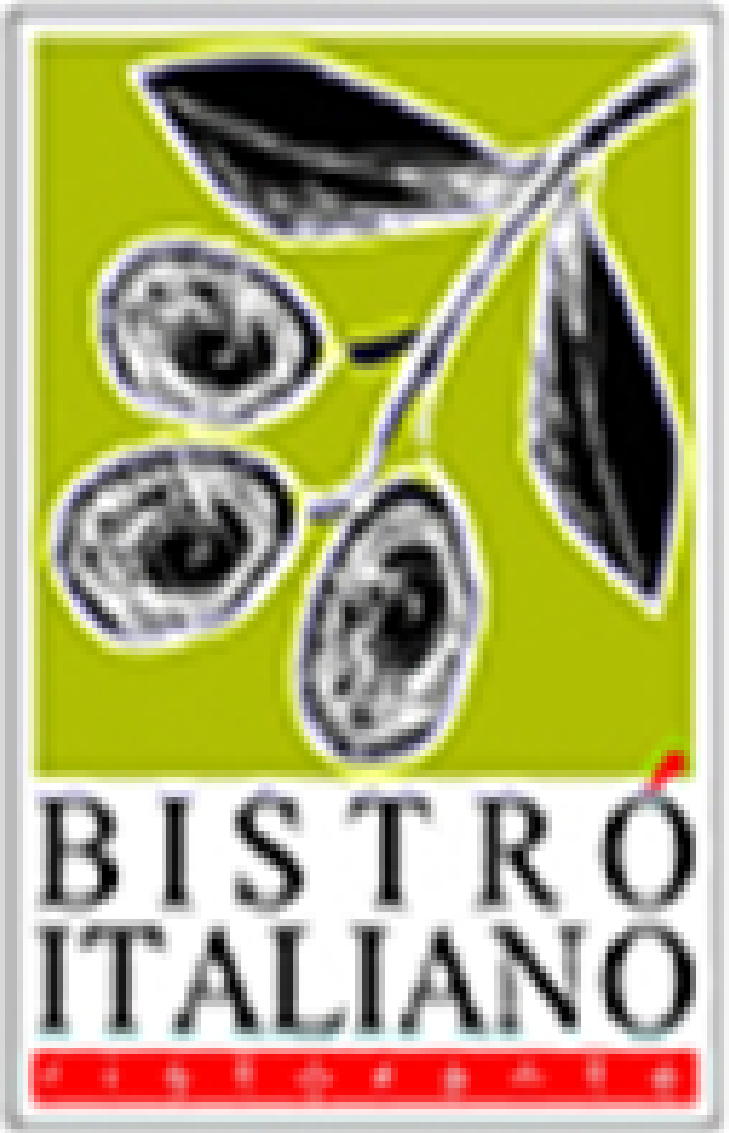 Mystery ShopperBISTRÓ ITALIANOmariscos ● pizza ● pastas ●ensaladas
Introducción
¿Cuál es la calidad de los  productos y servicios  que la empresa Bistró Italiano  brinda a sus clientes en los momentos de contacto entre la empresa y sus clientes? , Además ¿cuál es la imagen que los clientes observan del establecimiento?
Objetivo General
.
Investigar la calidad de los  productos y servicios  que el restaurante Bistró Italiano  brinda a sus clientes en los momentos de contacto entre la empresa y sus clientes, además la imagen que los clientes observan del establecimiento.
Objetivos Específicos
Calificar la atención al  cliente.

Evaluar la imagen  y presentación del restaurante.

Identificar el conocimiento de los empleados.

Evaluar la satisfacción de precios.

Evaluar el sistema de cobro y pago.
.
Ocupación del establecimiento
Días de  semana  que se visito Bistró Italiano: Miércoles y viernes.

Días de fin de semana  que se visito Bistró Italiano: Sábado.
Variables a analizar
Análisis por día de visita
Aspectos importantes:

Presentación del personal.

Profesionalismo del personal.

Calificación situación atípica.

Agradecimiento a su preferencia y lo invitan a repetir la visita.
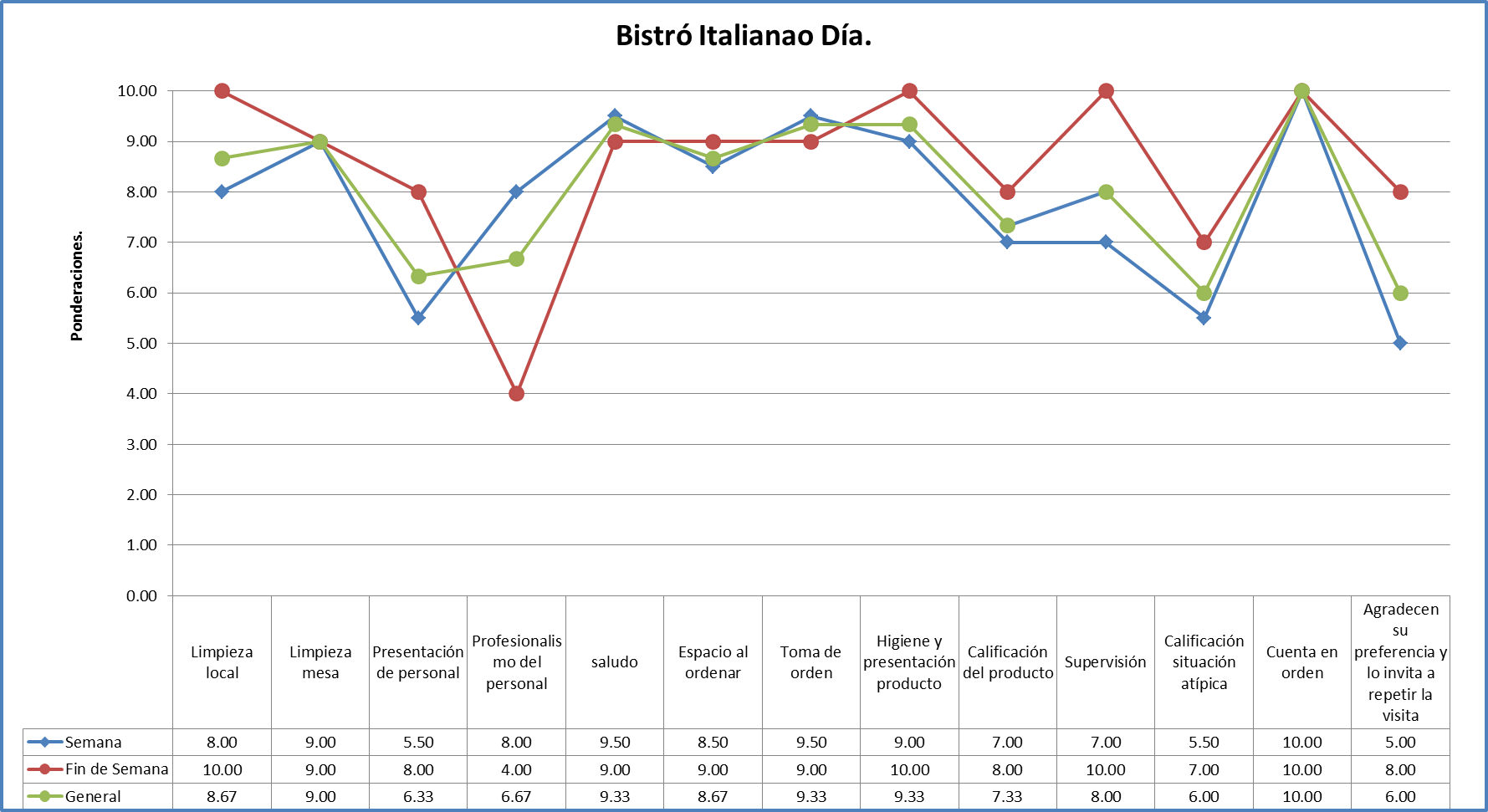 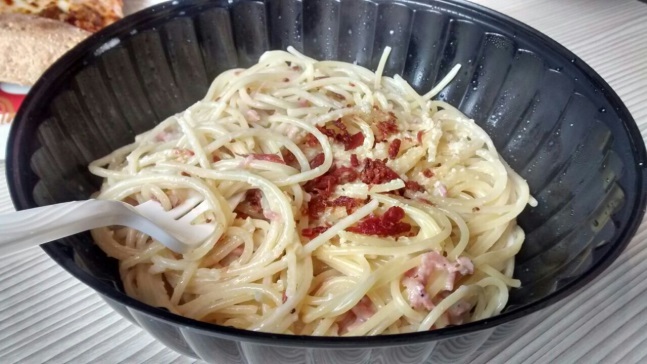 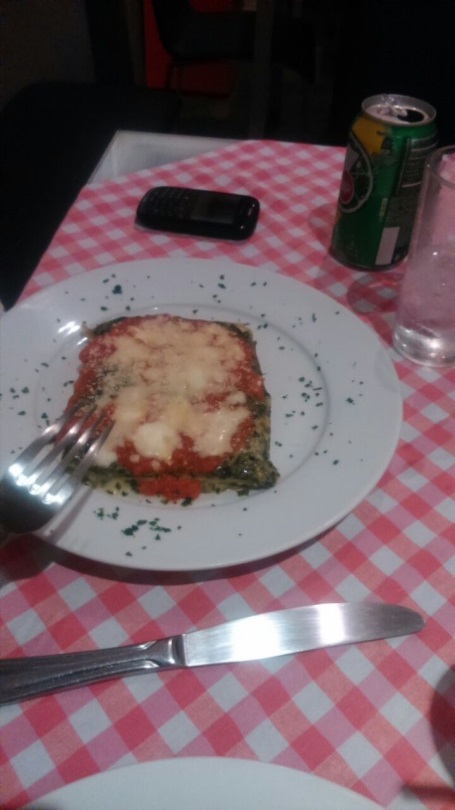 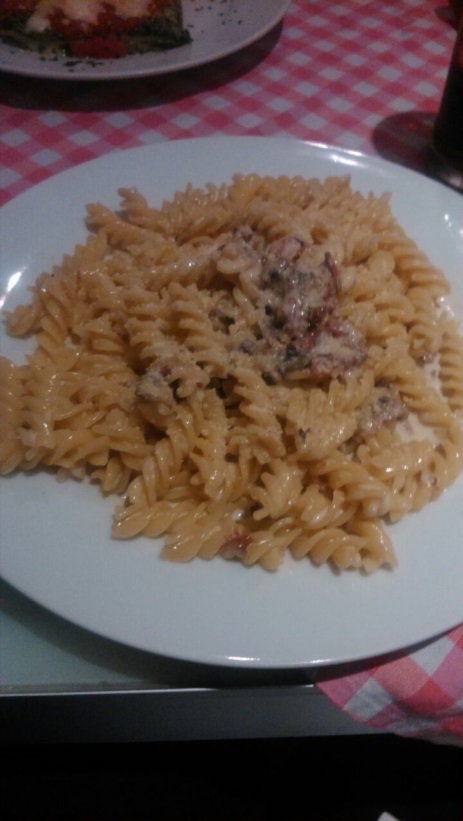 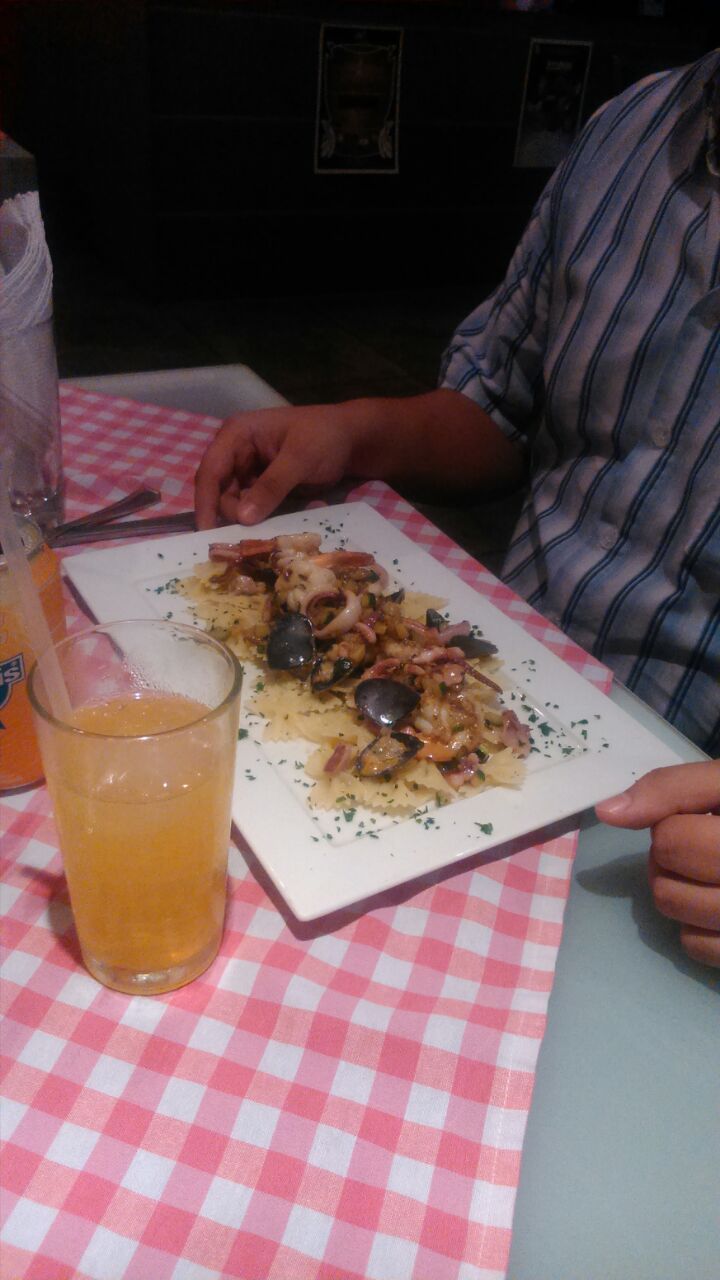 Análisis de tiempos promedios para días de visita
Aspectos importantes:

 Es de importancia destacar que los tiempos de entrega son mas amplios entre semana que en fin de semana.
Análisis por turno
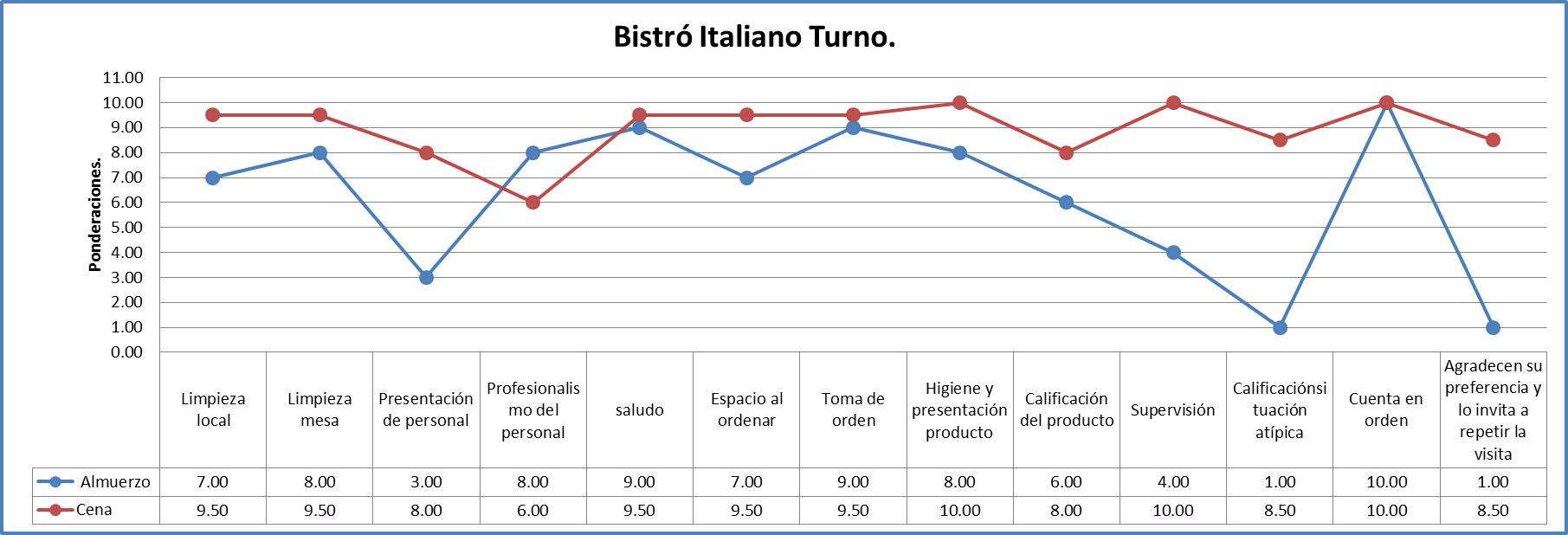 Aspectos importantes:

Presentación del personal.

Calificación situación atípica.

Agradecimiento a su preferencia y lo invitan a repetir la visita.
Análisis de tiempos promedios por turno
Aspectos importantes:

 Es de importancia destacar que los tiempos de entrega son mas amplios a la hora del almuerzo que a la hora de la cena.
Satisfacción del platillo con respecto al precio
Ofrecimiento de productos adicionales por parte del mesero
A un 33% de las visitas a Bistró Italiano se les ofrecieron productos adicionales.
A un 67% de las visitas a Bistró Italiano no se les ofreció algún producto adicional.
Agradecimiento e invitación al cliente por parte del mesero
A un 67% de las visitas a Bistró Italiano se les agradeció y se les invito a una próxima visita.
A un 33% de las visitas a Bistró Italiano no se les agradeció ni se les invito a una próxima visita.
Fortalezas de Bistró Italiano
Debilidades de Bistró Italiano
Situación atípica
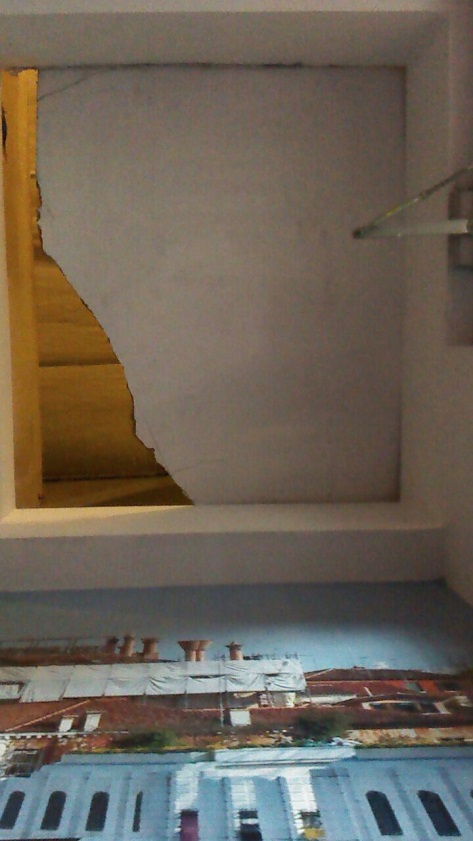 Situación atípica
Se logra ver, que el pan está en bolsas de la competencia.

Empleada  que no invita a clientes.

Empleada que sale misteriosamente del restaurante, dejando este solo por un determinado periodo de tiempo.
Recomendaciones
Recomendaciones
Mantener sus fortalezas, como por ejemplo: su ubicación, su ambiente entre otros. 

Mejorar continuamente todos los aspectos mencionados con anterioridad, y encontrados con la supervisión de sus empleados y clientes preferentes.
Gracias
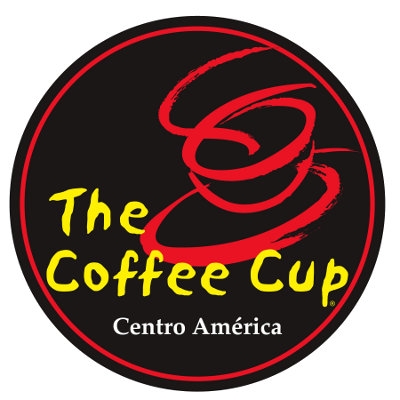 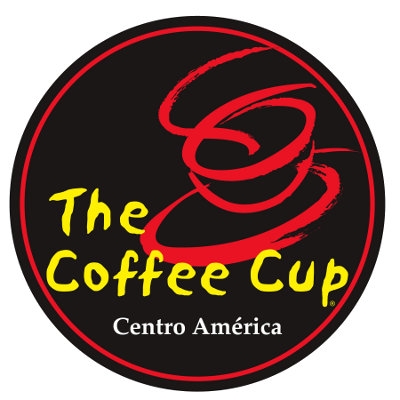 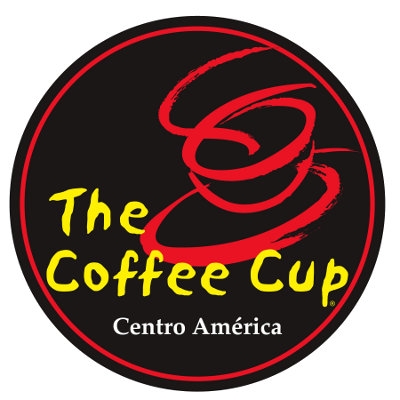 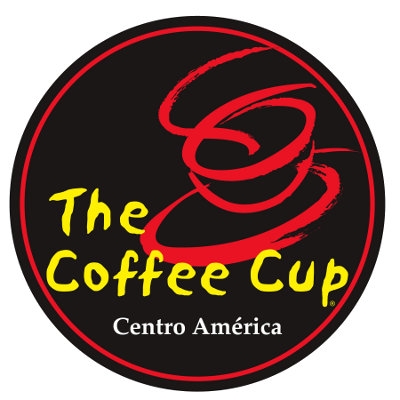 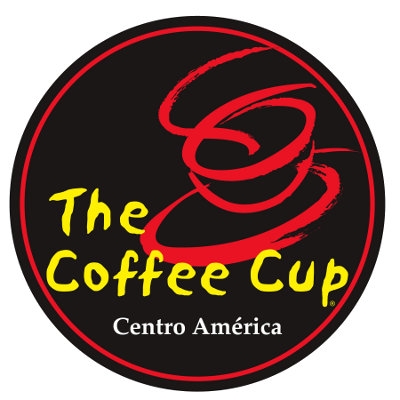 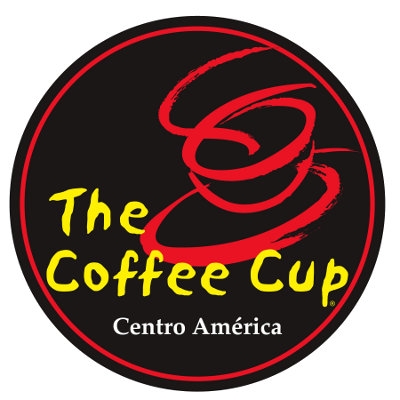 Mistery ShopperThe Coffee Cup
Autores: Nelson Bonilla – Jessica Nerio – Edda Menéndez
OBJETIVO
Analizar el servicio y profesionalidad del personal de The Coffee Cup en diversos horarios, así como también su local.
Objetivo
ANÁLISIS DE RESULTADOS 
(LOCAL)
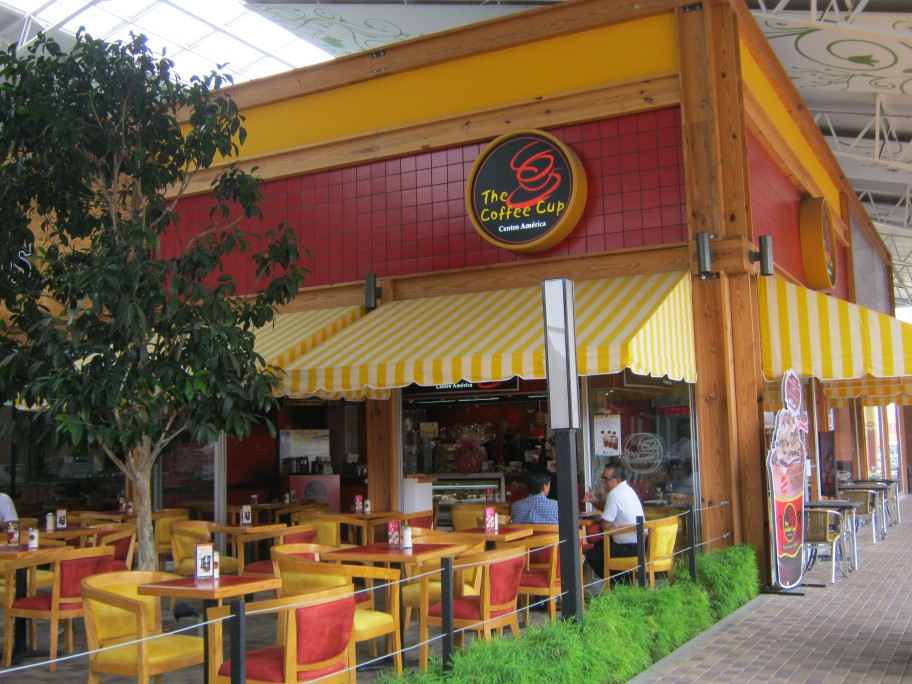 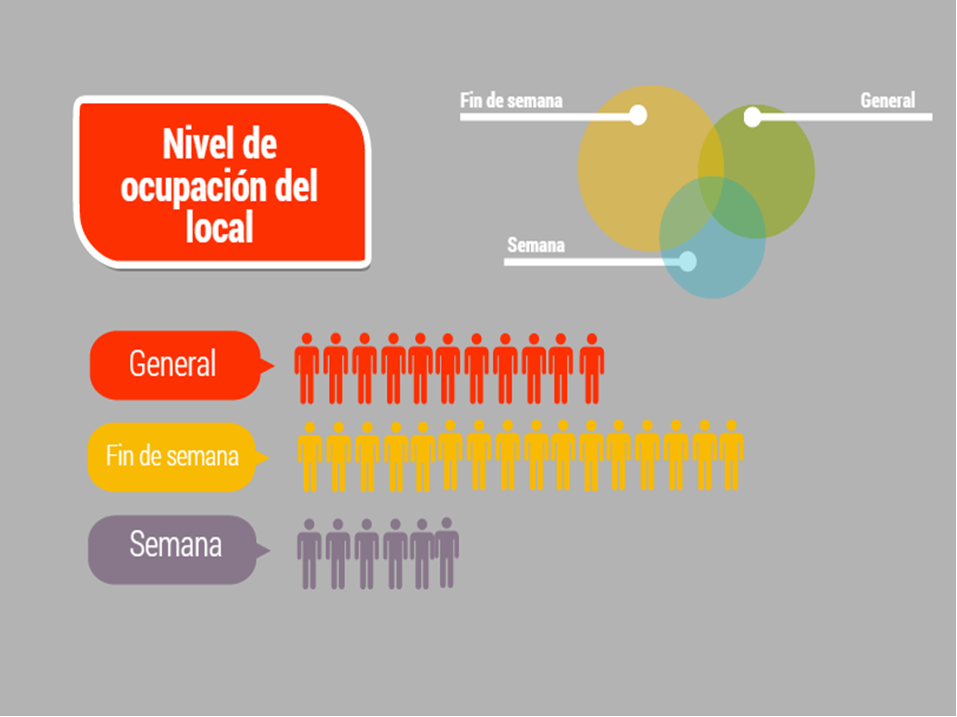 41.6%
55%
15%
41.6%
55%
15%
¿En qué condiciones se encontró el local basándose en la limpieza?
¿En qué condiciones se encontró la mesa basándose en la limpieza?
Objetivo
ANÁLISIS DEL PERSONAL
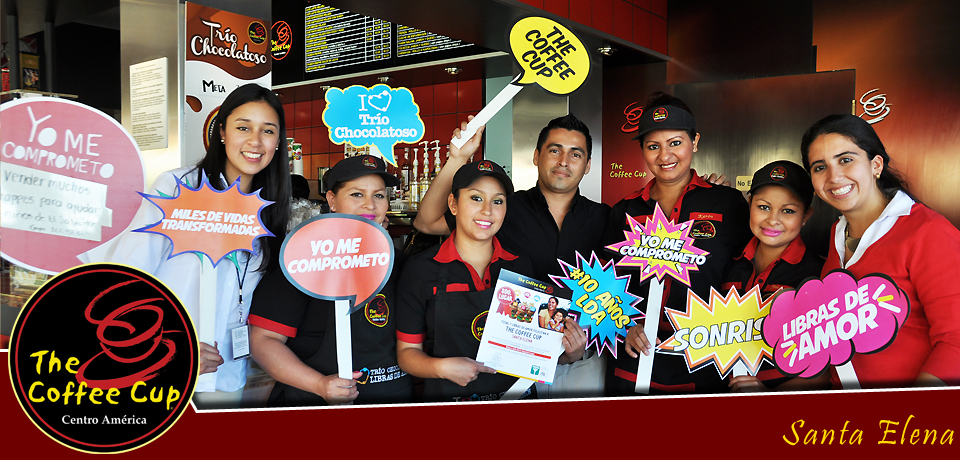 ¿El personal en general se encuentra presentable? (uniforme completo, limpio, etc.)
¿El personal trabaja de manera profesional?(no se pone a platicar con los compañeros, mascar chicle, etc.)
Objetivo
ANÁLISIS DE RESULTADOS 
(ENTRADA)
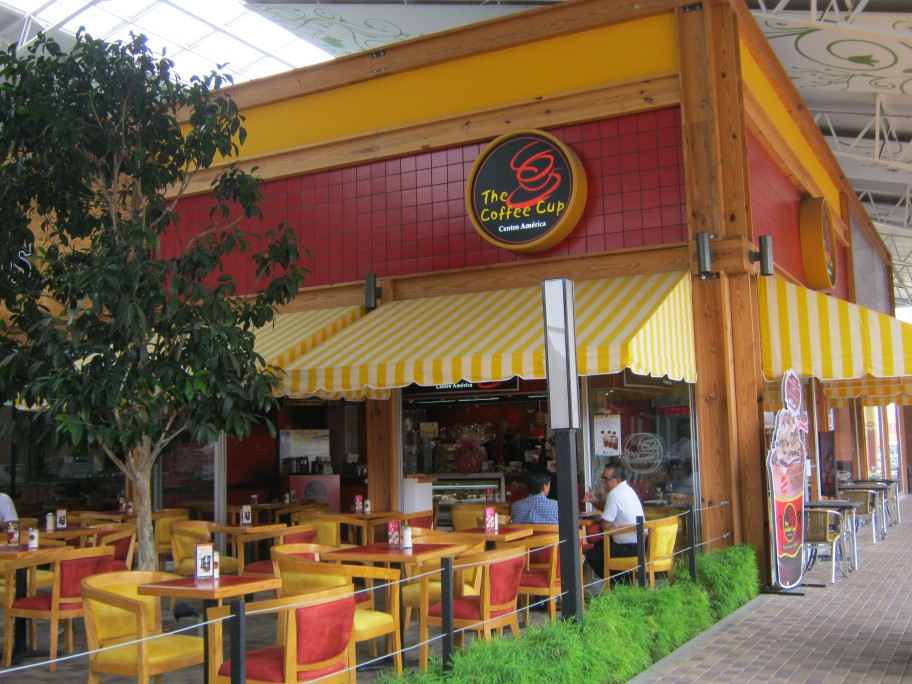 ¿Cuánto tiempo le tomo al mesero(a) en hacer su primer contacto?
¿Existe un saludo de manera cortés y profesional?
¿Se ofrece el menú y existe un espacio para ordenar?
¿El mesero(a) está pendiente de que usted haya decidido tomar su orden?
Objetivo
ANÁLISIS DE RESULTADOS 
(ESTADÍA)
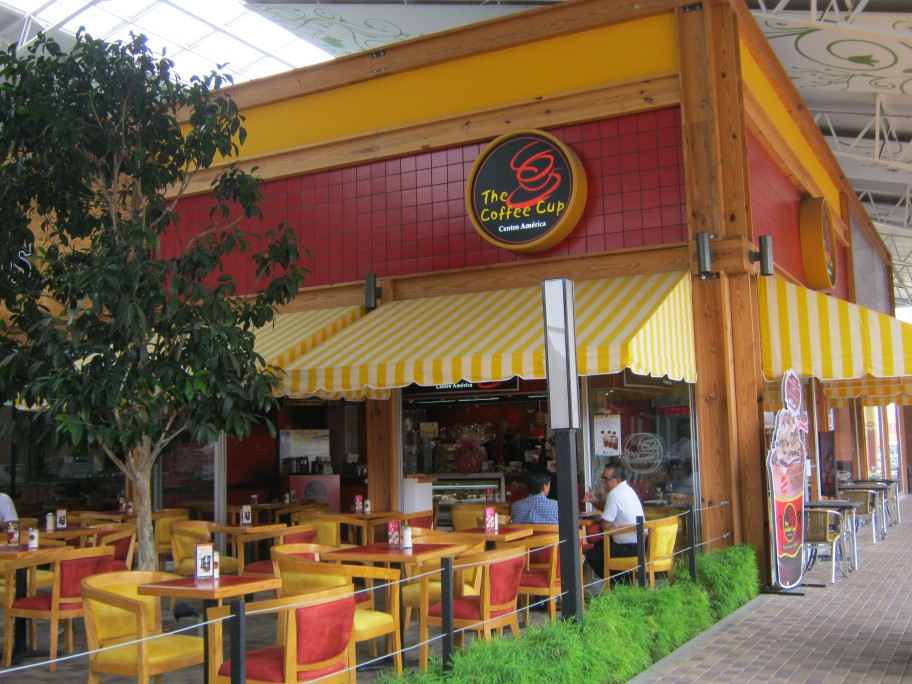 Tiempo transcurrido entre la realización de la orden y la entrega del producto ya servido en la mesa
Higiene y presentación del producto
Calificación  del producto
¿El precio es adecuado para el platillo?
¿Una vez se ha ordenado, el mesero se acerca cada cierto tiempo a ver si todo está bien o ver si no se ofrece algo más?
¿Se genera alguna situación atípica que requiera de la asistencia del mesero(a)?
¿Una vez se ha terminado de comer, el  o la mesera ofrece algo adicional?
Objetivo
ANÁLISIS DE RESULTADOS 
(SALIDA)
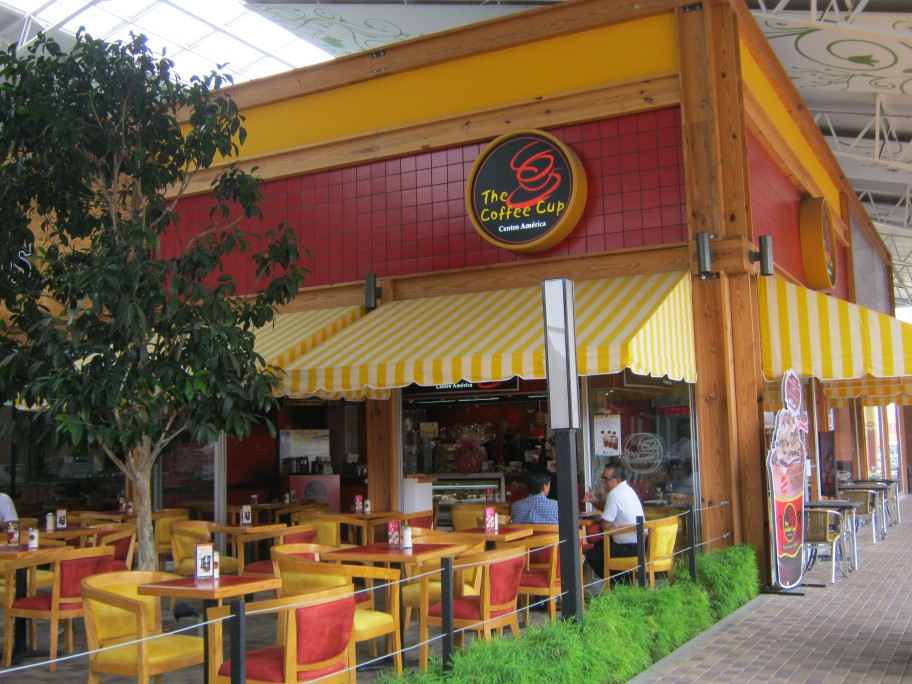 Al pedir la cuenta, ¿Cuánto tiempo tarda el empleado en llevarla?
¿La cuenta se ha elaborado en orden?
¿El mesero(a) agradece su preferencia y lo invita a repetir la visita?
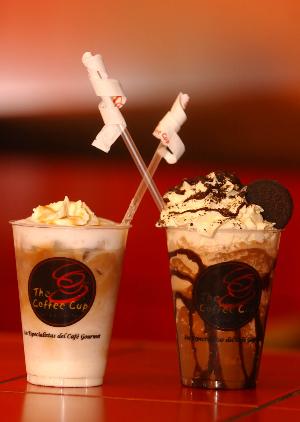 FORTALEZAS
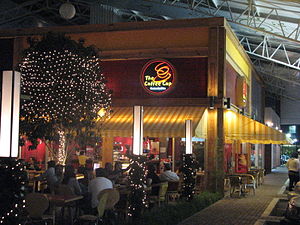 DEBILIDADES
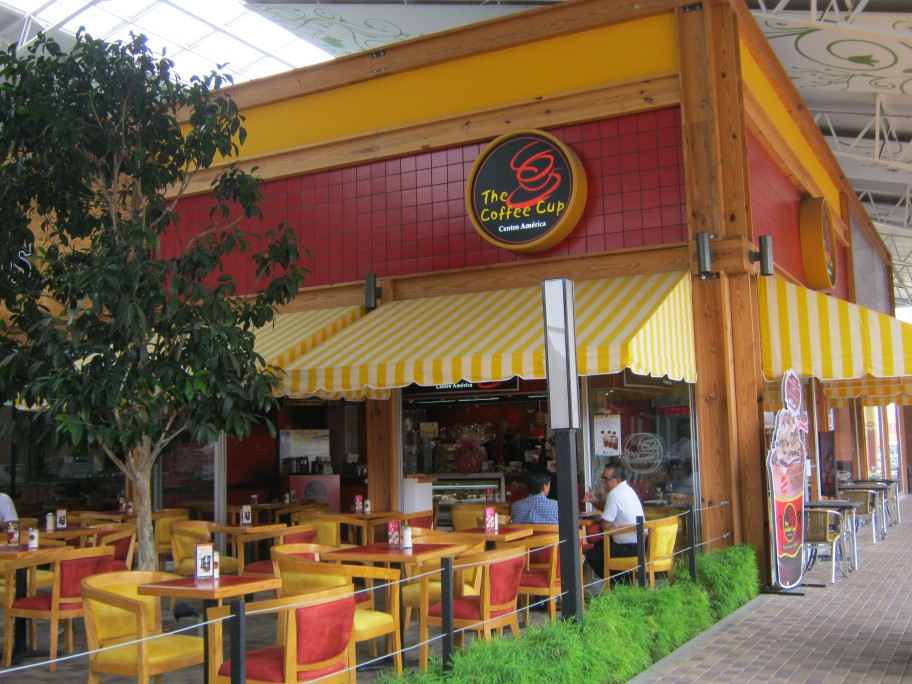 RECOMENDACIONES
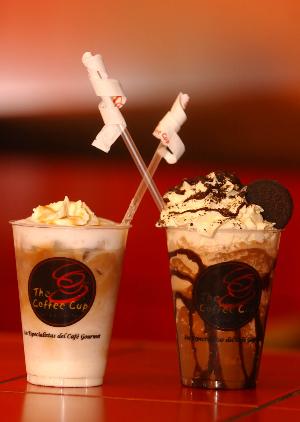 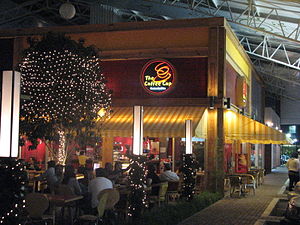 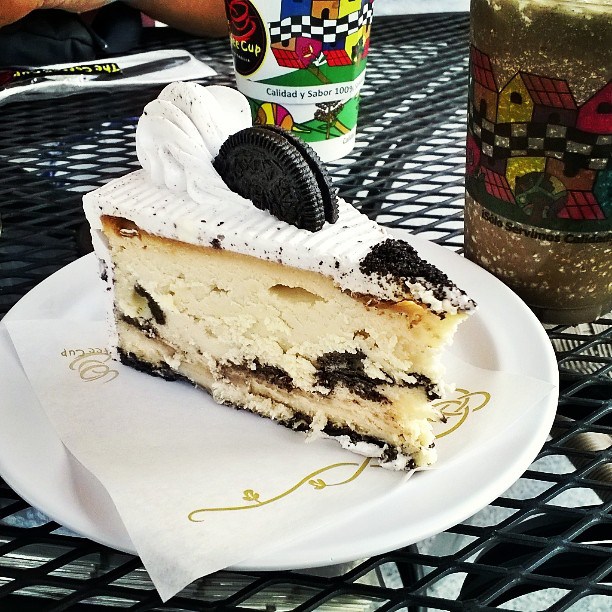 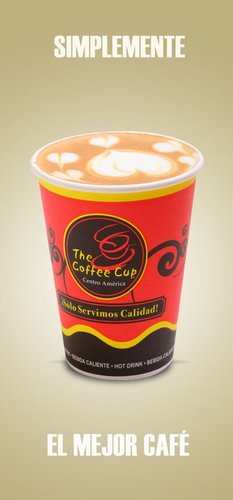 Gracias por su atención
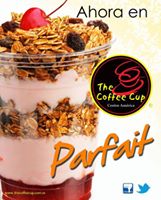 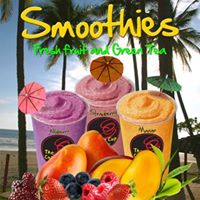